תוכנת מידול בלגו
SESHAN BROTHERS
תורגם לעברית ע"י D-Bug #3316 מתיכון עירוני ד', תל-אביב
למה להשתמש בתוכנת מידול רובוט?
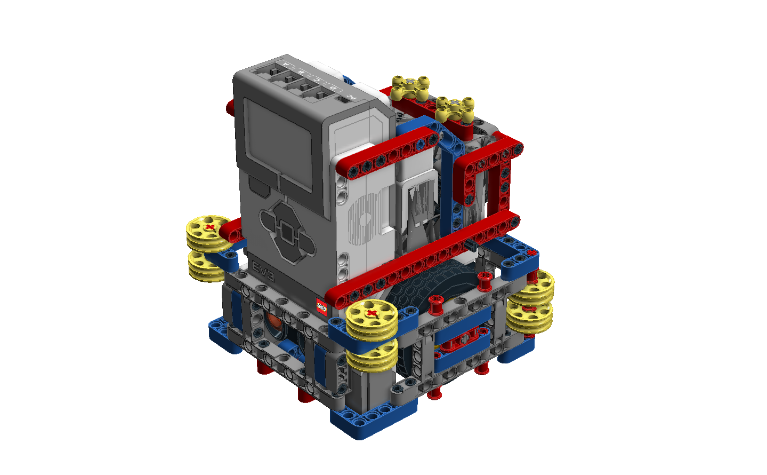 דרך קלה לשתף עם חברי קבוצתך מה בנית
יכול לעזור לכם לתעד את מבנה הרובוט לחדר השיפוט
עוזר לבנות רובוט שני לבדיקות או למקרה שהרובוט הראשון נהרס
העלאה של הרובוט לסביבה וירטואלית בשביל בדיקות וניסיונות
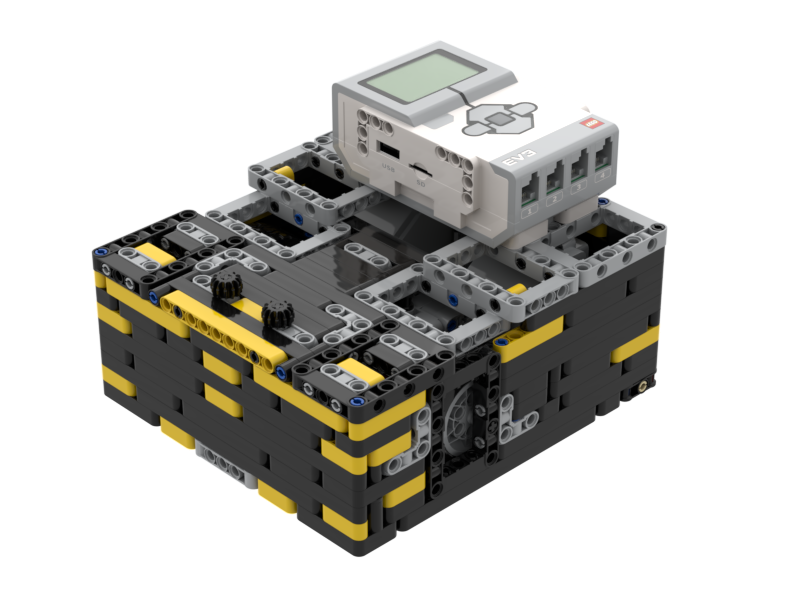 © 2018, FLL Tutorials
תורגם לעברית ע"י D-BUG #3316
LEGO DIGITAL DESIGNER
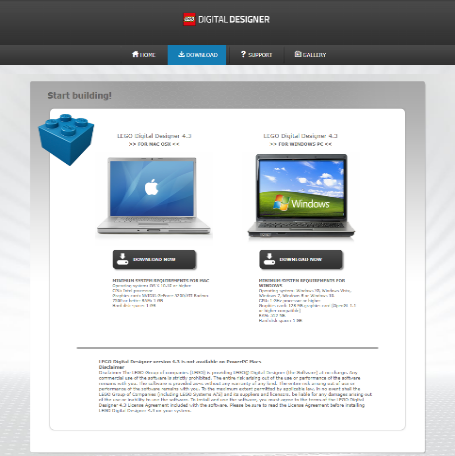 ישנם הרבה כלים שיוכלו לעזור במידול הרובוט שלכם
Lego Digital Designer הינה תוכנה חינמית שנמצאת בשימוש על ידי קבוצות רבות
ניתן להוריד ולצפות בקבצי .lxf ולשתף אותם באתרים כגון FLLTutorials.com או EV3Lessons.com

לינק להורדת התוכנה: http://ldd.lego.com/en-us/download
© 2018, FLL Tutorials
תורגם לעברית ע"י D-BUG #3316
יצירת HTML מקבצי .LXF
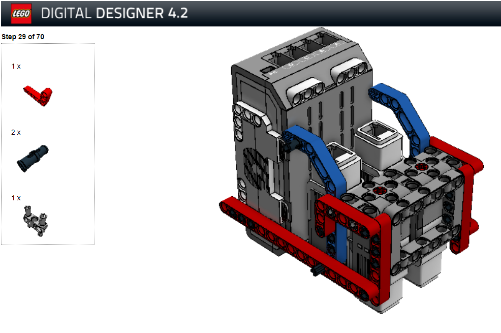 בחר Building Guide Mode   בצד ימין בקצה

בחר בכפתור HTML בצד שמאל

המשך ההוראות מופיעות בתוך התוכנה
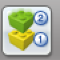 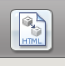 © 2018, FLL Tutorials
תורגם לעברית ע"י D-BUG #3316
הכנת רשימת חלקים
בעמוד האחרון של הוראות הבנייה יש רשימת חלקים
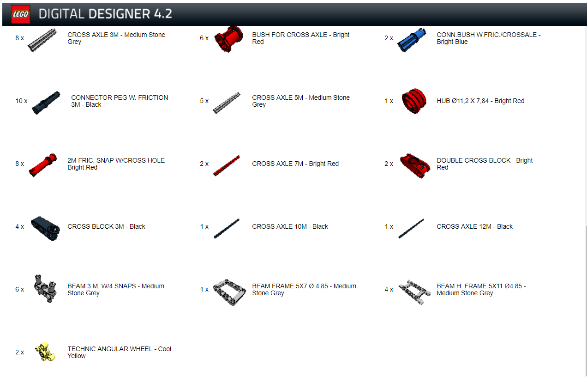 בנוסף, ניתן לבחור ב Export BOM (רשימת חלקים) מהתפריט הראשי
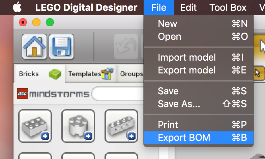 © 2018, FLL Tutorials
תורגם לעברית ע"י D-BUG #3316
שימוש ב LDD  על מנת ליצור MINDSTORMS DESIGNS
טיפ #1 – סינון החלקים יעזור לך עם מיקום החלקים שתצטרך
צעד שני: בפינה השמאלית התחתונה יש ללחוץ על כפתור “Filter Bricks by Boxes” ואז יש לבחור את ערכת ה MINDSTORM אשר תרצו להשתמש בה
צעד ראשון : File —> View —> New Themes  ובחר את MINDSTORMS
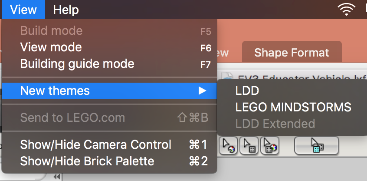 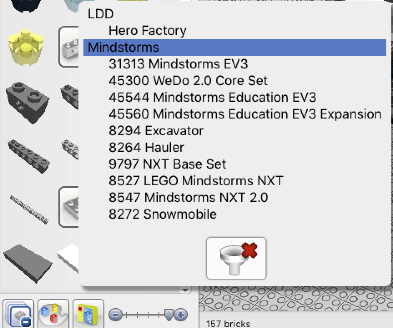 © 2018, FLL Tutorials
תורגם לעברית ע"י D-BUG #3316
שימוש ב LDD  על מנת ליצור MINDSTORMS DESIGNS
טיפ #2 – קריאת ההוראות באתר    http://ldd.lego.com/en-us/support יעזור להבנת התוכנה טוב יותר
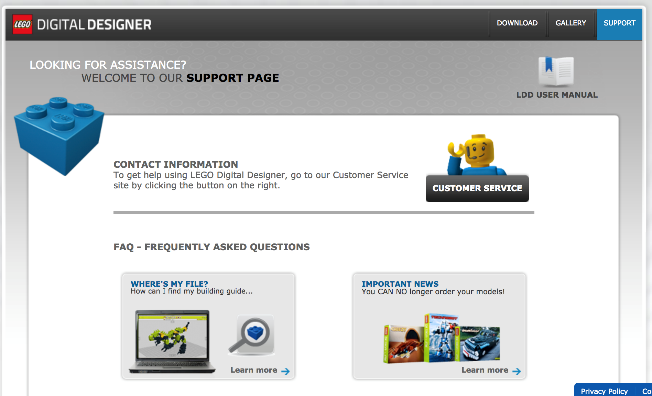 © 2018, FLL Tutorials
תורגם לעברית ע"י D-BUG #3316
טיפים נוספים
סרטון הכרות וירטואלי עם Robotics Toolkit 
https://youtu.be/F0bunR-iBHU?list=PLH3wHnw9b170XP7HkZ6wc-FNl_7kxZOyo
https://youtu.be/-IaTwfQXmY0?list=PLH3wHnw9b170XP7HkZ6wc-FNl_7kxZOyo

סרטונים של Isaac Lloyd 
https://youtu.be/X4c7Q0W4cDI
https://youtu.be/p-UBj76eEGA
© 2018, FLL Tutorials
תורגם לעברית ע"י D-BUG #3316
הגבלות בשימוש LDD
הוראות ההרכבה מבלבלות ולא מובנות בהרבה מהמקרים  
לא ניתן להגדיר את הוראות ההרכבה 
חלק מהרובוטים אשר נבנים בעולם האמיתי מתקשים לפעול בסביבה הווירטואלית 
צינורות פניאומטיים, גומיות ואלמנטים אחרים מתקשים להתחבר זה לזה בתוכנה
© 2018, FLL Tutorials
תורגם לעברית ע"י D-BUG #3316
תוכנות מידול לגו נוספות
LDCad : http://www.melkert.net/LDCad 
MLCAD : http://mlcad.lm-software.com/ 
LeoCAD : http://www.leocad.org/trac
https://www.bricklink.com/v3/studio/download.page STUD.IO אחת התוכנות הכי עדכניות מבחינת חלקים כגון מספייק פריים
© 2020, FLL Tutorials
תורגם לעברית ע"י D-BUG #3316
תודות
המדריך נוצר ע"י Sanjay Seshan  ו-  Arvind Seshan
תורגם לעברית ע"י D-Bug #3316 מתיכון עירוני ד', תל-אביב
תוכלו למצוא עוד מדריכים ב:
 www.ev3lessons.com
 ו-  www.flltutorials.com
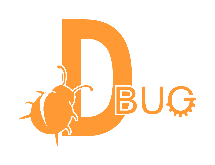 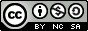 This work is licensed under a Creative Commons Attribution-NonCommercial-ShareAlike 4.0 International License.